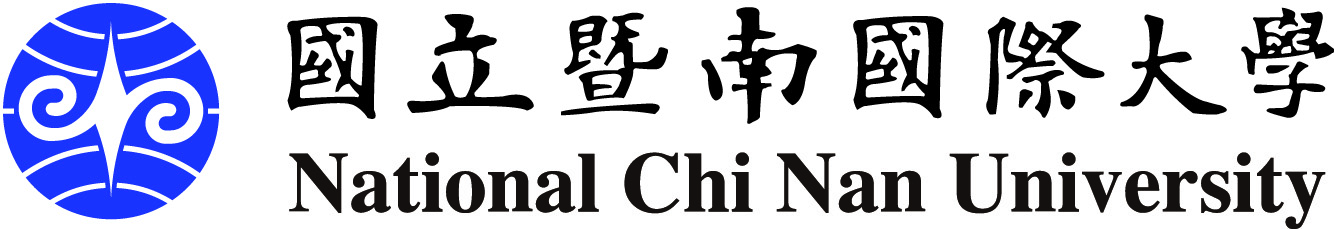 採用 K8s 架構的 O-RAN 雲基礎設施管理服務 (IMS) 介面的設計和實現
指導教授: 吳坤熹
研究生: 周以恆
大綱
研究背景
研究動機
研究目的
O-Cloud
O2 介面
系統展示
實驗數據
結論與未來展望
研究背景 – RAN的演進
RRU: Remote Radio Unit
BBU: BaseBand Unit
DU: Distributed Unit
CU: Centralized Unit
OPEN
Virtualized
Centralized
Virtualized
Centralized
Distributed
Centralized
D-RAN
C-RAN
V-RAN
O-RAN
RRU
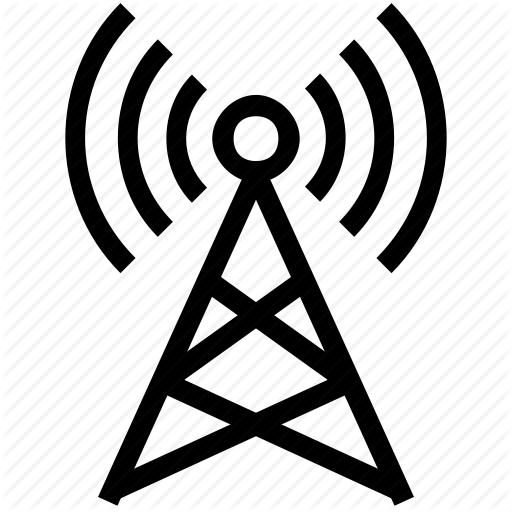 Core
Network
Core
Network
Core
Network
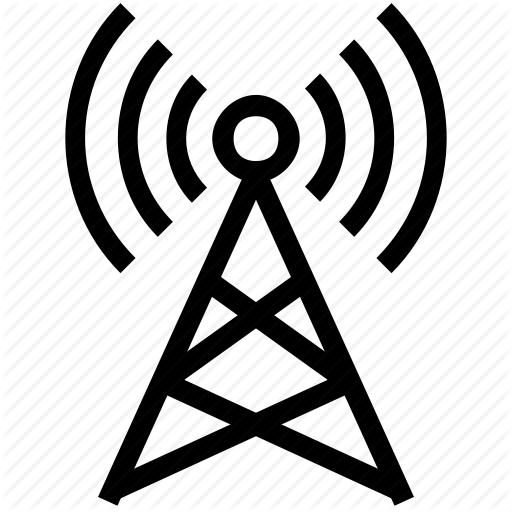 RRU
O-Cloud
BBU
BBU
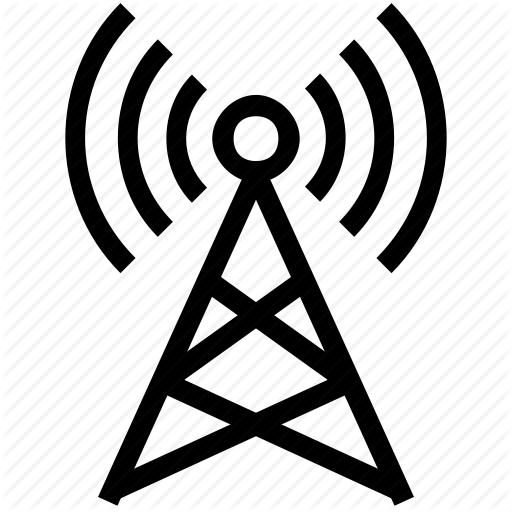 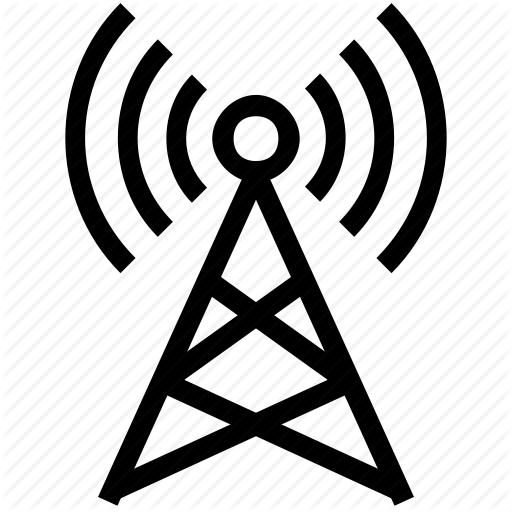 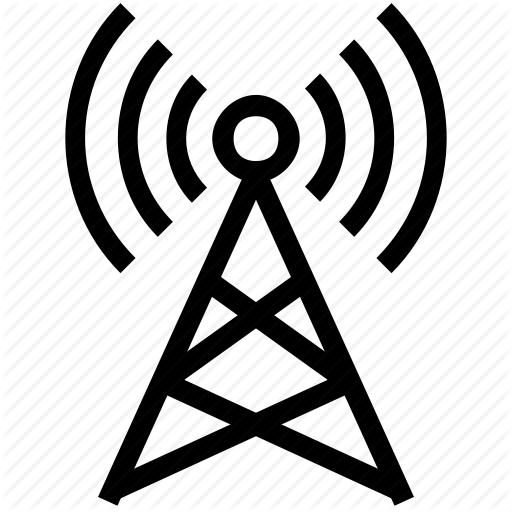 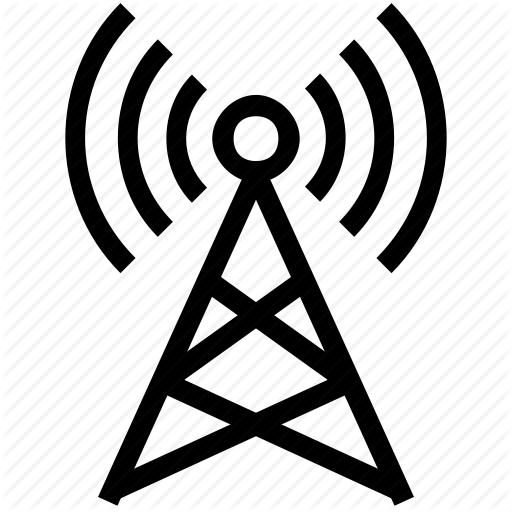 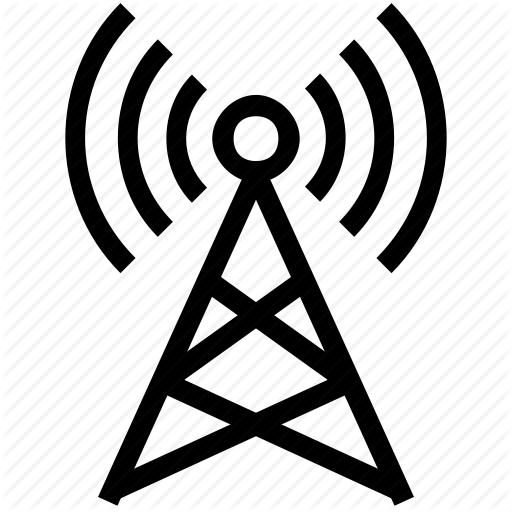 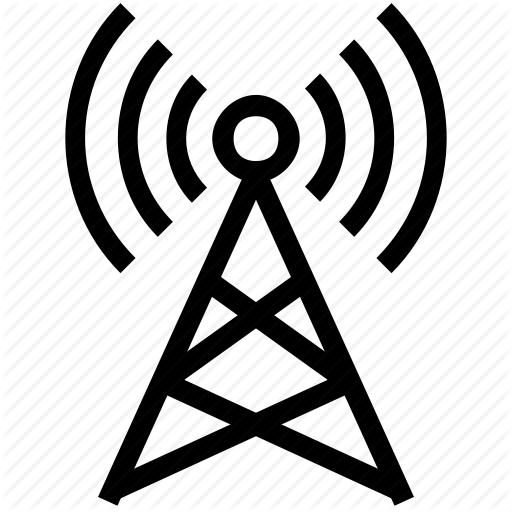 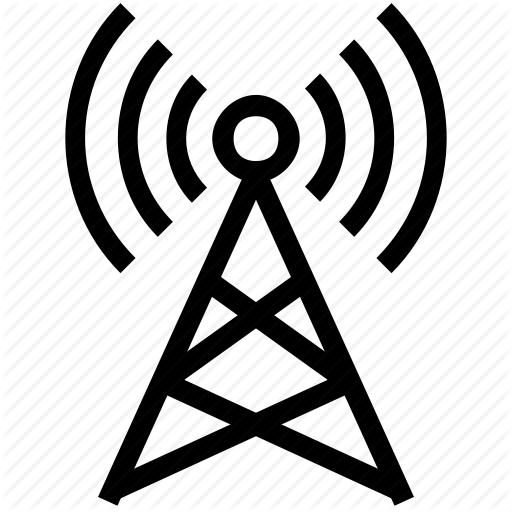 O-RU
O-RU
RRU
RRU
RRU
RRU
RRU
BBU
BBU
CU
O-CU
Core
Network
BBU
BBU
BBU
DU
DU
O-DU
O-DU
BBU Pool
Option. 2
Option. 1
研究背景 – O-RAN
SMO: Service Management Orchestration Framework
SMO
Core Network
O2
O-Cloud
O1
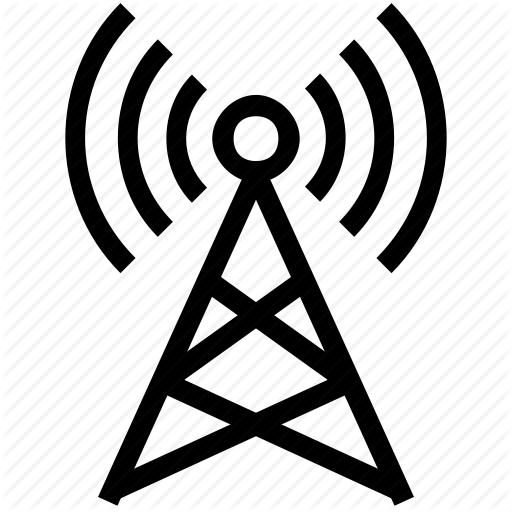 O-RU
O-RU
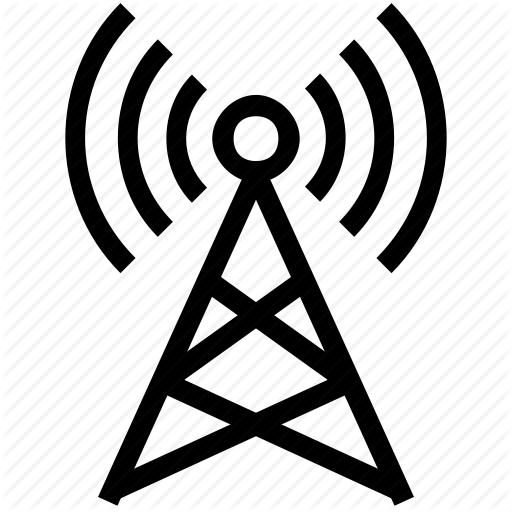 O-CU
O-DU
O-DU
研究背景 – O2 Interface
FOCOM: Federated O-Cloud Orchestration and Management
NFO: Network Function Orchestration
IMS: Infrastructure Management Services
DMS: Deployment Management Services
SMO
O2 Interface
FOCOM
NFO
IMS
IMS
DMS
DMS
DMS
O-Cloud
O-Cloud
…
Node4
Node5
Node1
Node2
Node2
Node3
Node1
NodeN
研究動機
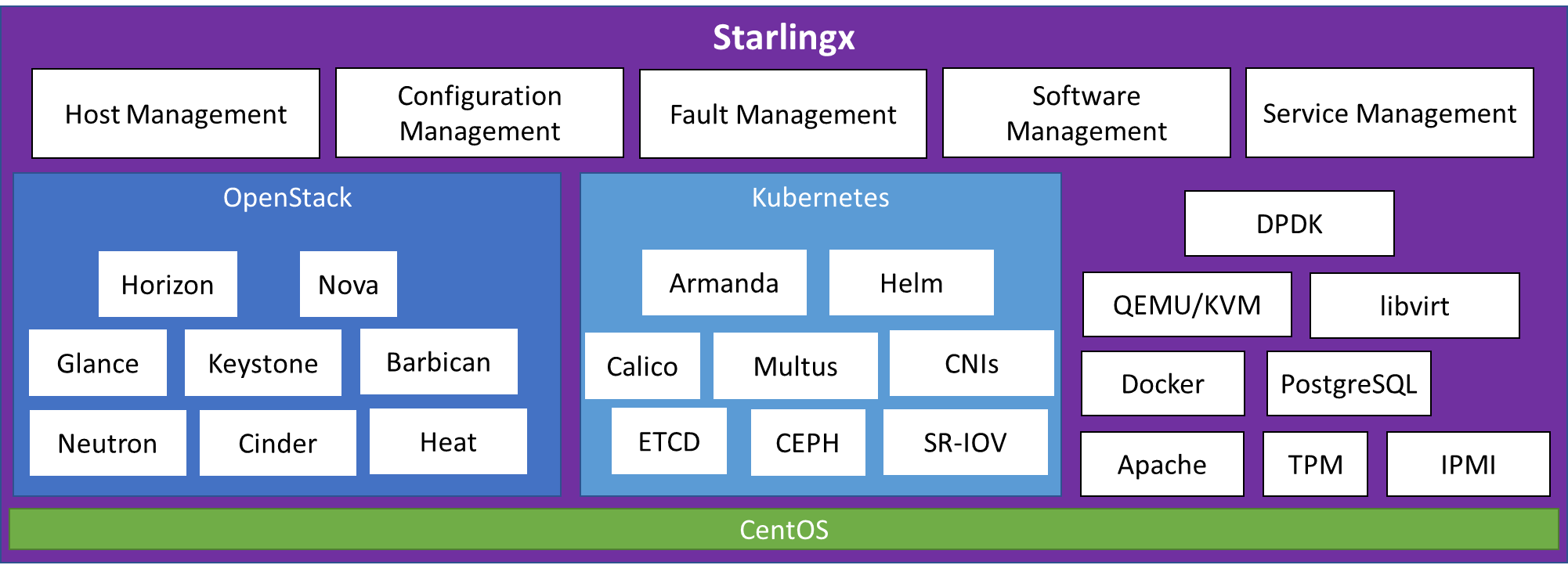 O-Cloud 的自動佈署流程未定義。
O-RAN Software Community 針對 O2 的實作:
目前尚未完成。
與 Starlingx 高度相依。
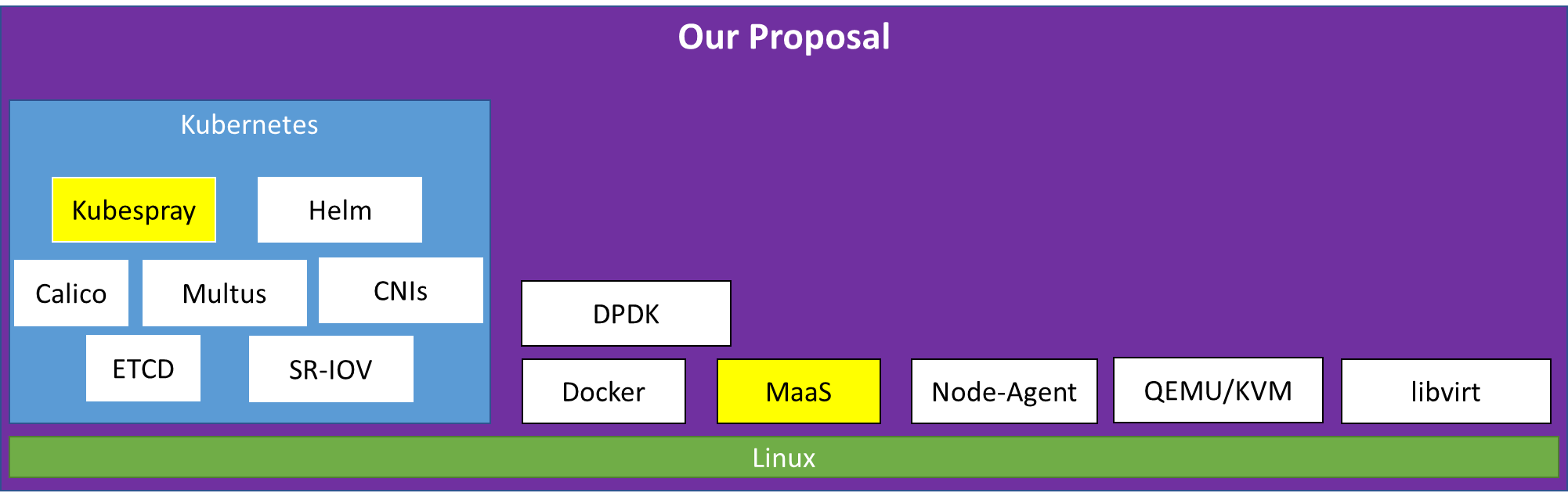 Starlingx 與我們所用到的服務比較
研究目的
提出一個 O-Cloud 自動佈署流程。
讓已被實作的 CNF 有個能夠模擬在 O-Cloud 上佈署並測試的環境，發現在虛擬化的平台上佈署會遇到的問題。
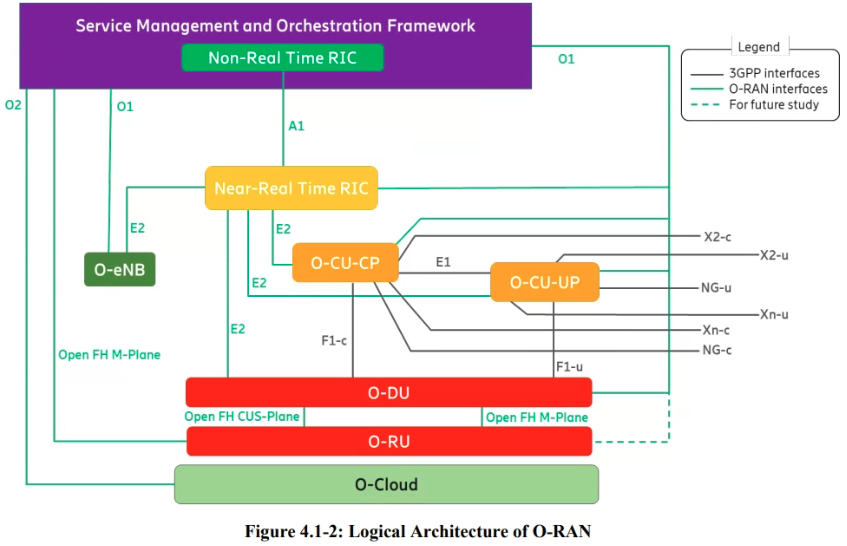 E2: E2 Termination for Near-Real-Time Radio Access Network Intelligent Controller in Open Radio Access Network
RIC: Machine Learning Workflow in O-RAN RIC Platform
O-DU: Design of Multi-Mode Software Defined O-DU for 5G O-RAN
O-Cloud 架構
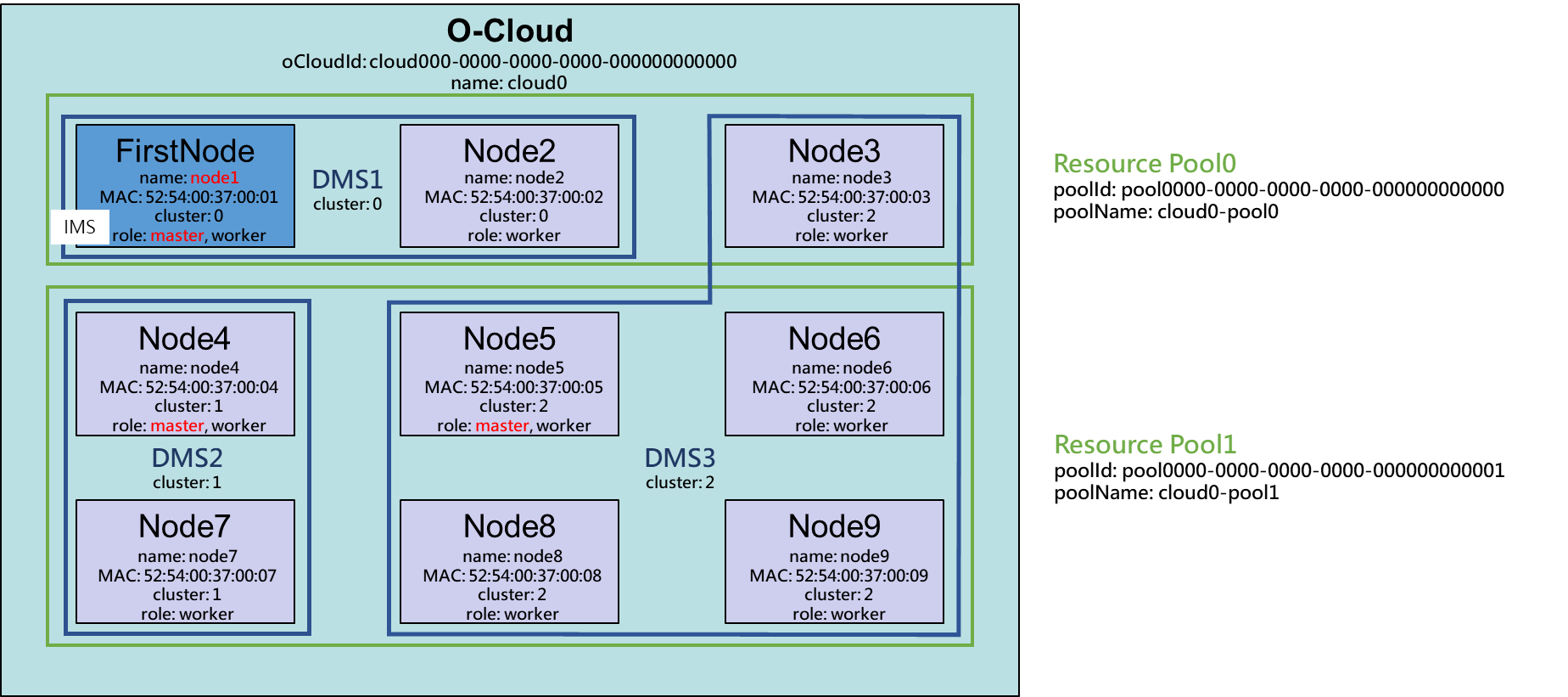 O-Cloud 實驗環境
Host
192.168.10.1
QEMU-KVM
192.168.10.2
FirstNode
Node2
NodeN
…
ens3
ens3
ens3
NAT Network
No DHCP
lxdbr0
192.168.10.0/24
O-Cloud 自動化佈署步驟 Overview
O-Cloud
SMO
…
…
FirstNode
Node2
NodeN
FOCOM
2. 發出佈署 O-Cloud 的請求。
4. 佈署完成，向 SMO 註冊。
3. FirstNode 負責去安裝/設定其他的 Node。
First Node
Deployer
1. 手動設定好 FirstNode。
Deployer API
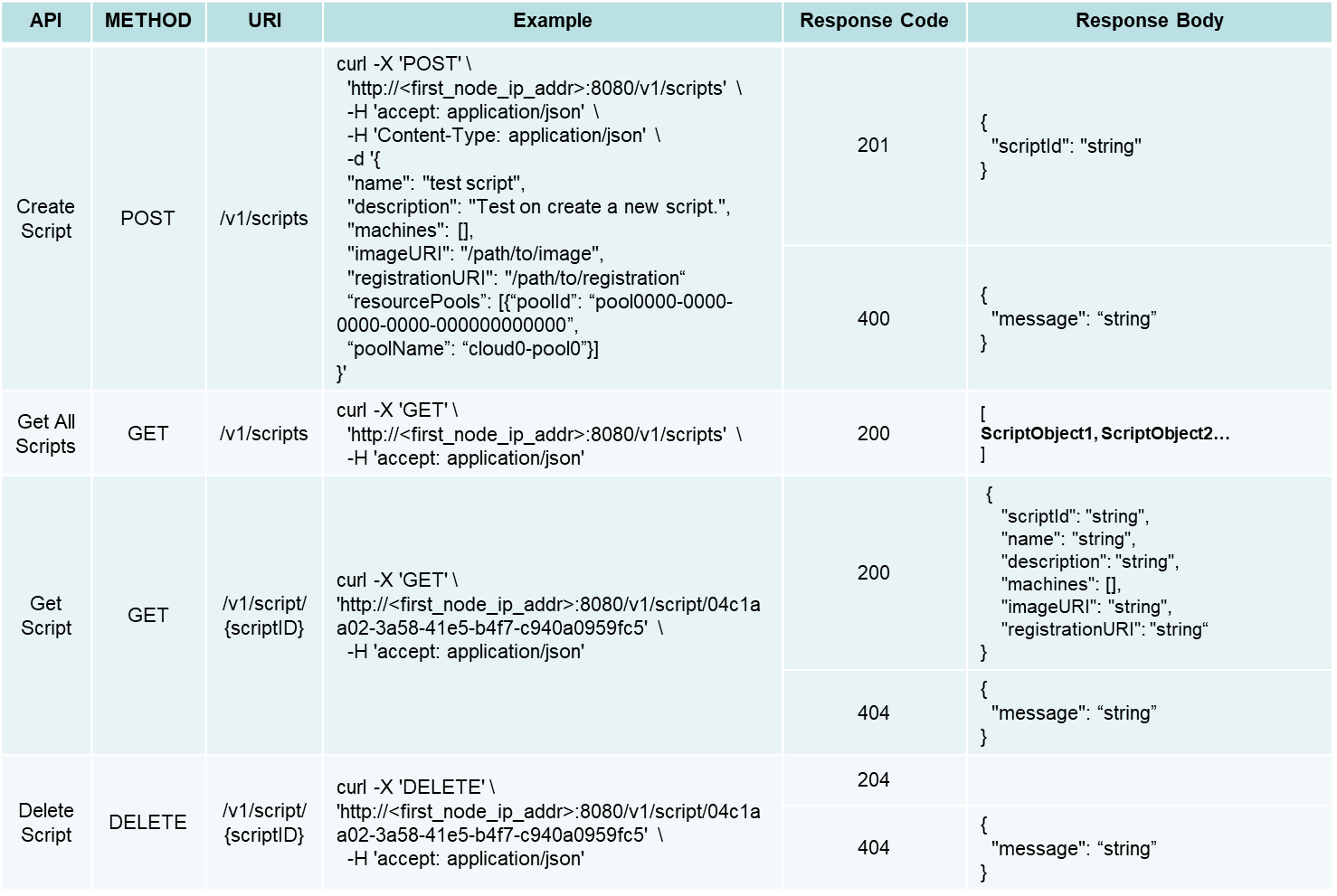 /v1
/deployment
/script
/machine
[Speaker Notes: 這邊三頁放在口試PPT內會太瑣碎，只放在論文內。]
Deployer API
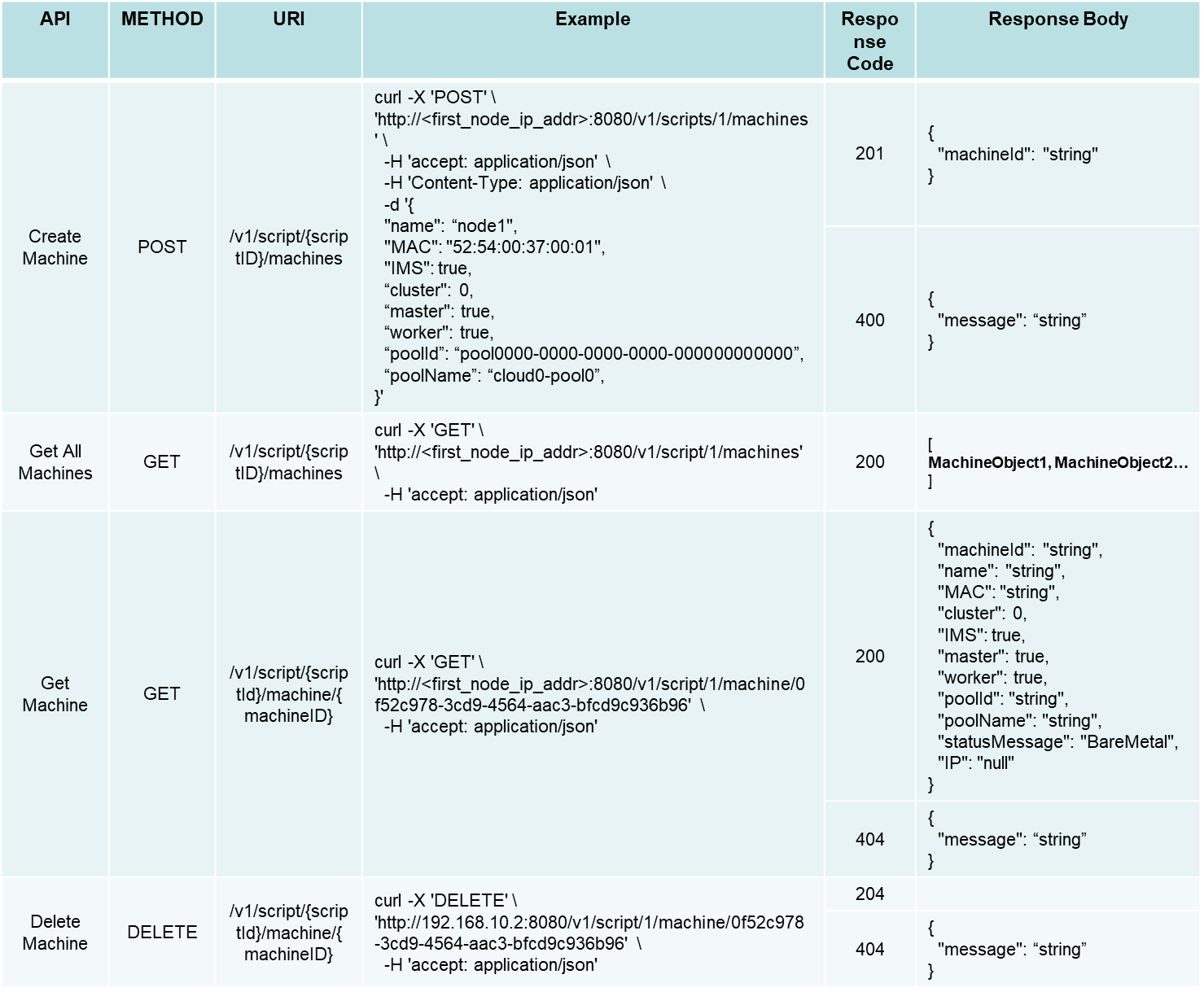 [Speaker Notes: 這邊三頁放在口試PPT內會太瑣碎，只放在論文內。]
Deployer API
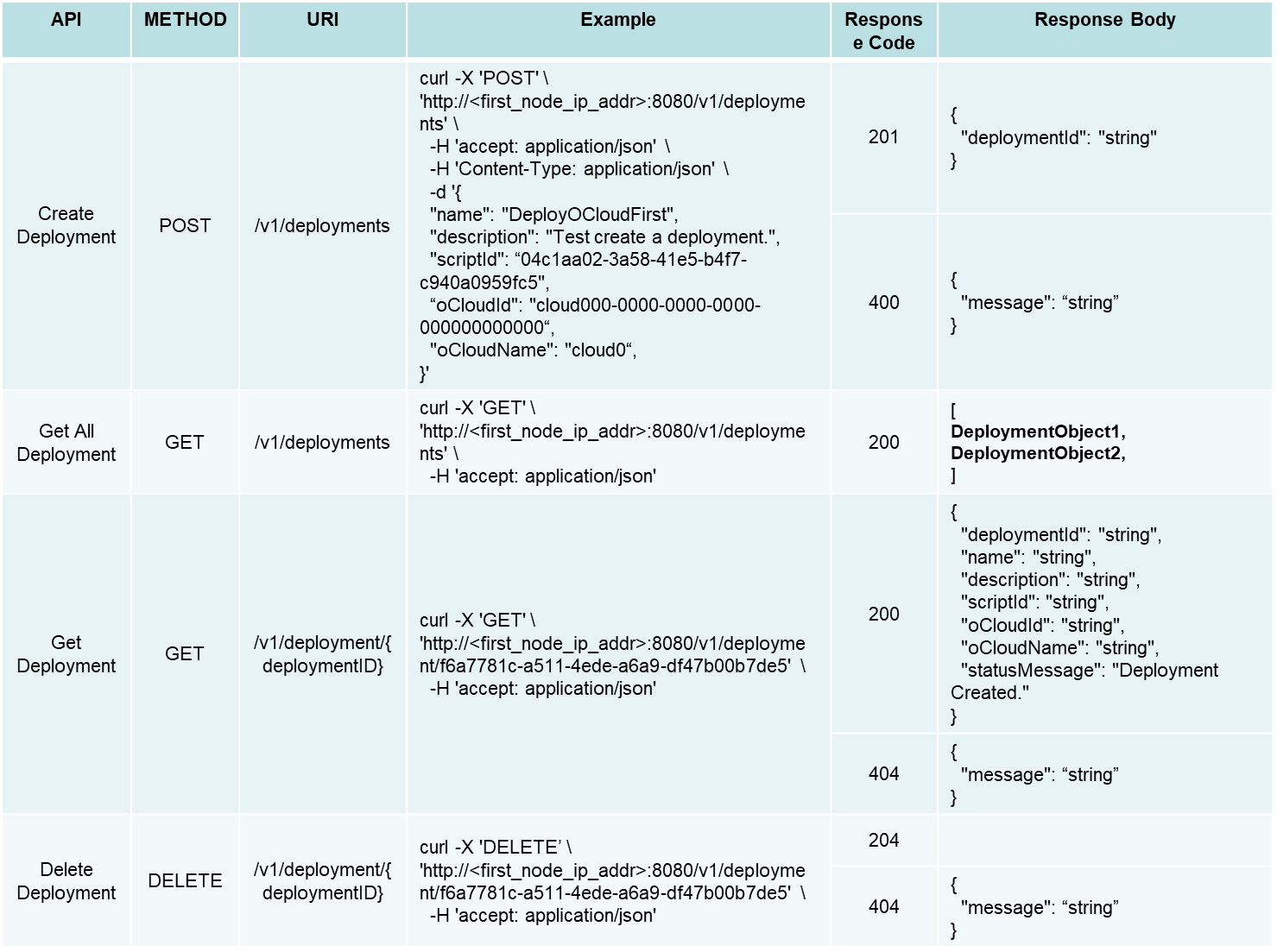 [Speaker Notes: 這邊三頁放在口試PPT內會太瑣碎，只放在論文內。]
O-Cloud 自動化佈署
O-Cloud
Contained Info:
OS Image to use.
MAC of nodes.
Who is IMS.
Role of Nodes. (Under which DMS cluster)
Resource Pools
Registration URI on SMO
O-Cloud ID
SMO
…
…
FirstNode
Node2
NodeN
FOCOM
2. 發出佈署 O-Cloud 的請求。
FirstNode
Deployer
1. 手動設定好 FirstNode。
O-Cloud 自動化佈署
MaaS: Metal as a Service
PXE: Preboot eXecution Environment
O-Cloud
SMO
…
…
FirstNode
Node2
NodeN
FOCOM
3.1 下載所需要的 OS Image。
3.3 Deployer 使用 PXE-boot 幫每個 Node 安裝 OS。
FirstNode
Deployer
MaaS
3.2 MaaS。
O-Cloud 自動化佈署
Master and worker: k8s 中的 master 與 worker
O-Cloud
SMO
…
FirstNode
Node2
NodeN
FOCOM
3.4 Deployer 幫每個 Node 安裝所需軟體。
FirstNode
MaaS
Deployer
worker
Node-Agent
worker
Node-Agent
master
Node-Agent
O-Cloud 自動化佈署
IMS: 這裡的 IMS 其實是整組 O2API
O-Cloud
SMO
…
FirstNode
Node2
NodeN
FOCOM
FirstNode
MaaS
Deployer
master
Node-Agent
worker
Node-Agent
worker
Node-Agent
IMS
3.5 Deployer 安裝 IMS，並將 O-Cloud 資訊傳給 IMS。
O-Cloud 自動化佈署
O-Cloud
SMO
…
FirstNode
Node2
NodeN
FOCOM
4. 佈署完成，向 SMO 註冊。
FirstNode
MaaS
Deployer
master
Node-Agent
worker
Node-Agent
worker
Node-Agent
IMS
刪除 O-Cloud 的不同 Scenario
整個 O-Cloud 包含VM 刪掉
留下 FirstNode + MaaS
不刪掉VM
不刪掉 k8s Cluster
O2 介面服務 - IMS
Prefix: /o2ims_infrastructureInventory/v1/
O-Cloud Info
Resources
DMS Info
Subscriptions
O2 介面服務 - Infrastructure Inventories
IMS
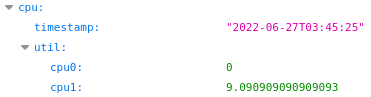 Request
Resource Info
Node
Node-Agent
Periodic Call (per 10 second)
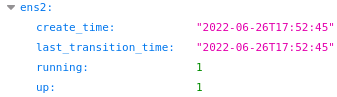 collector
O2 介面服務 - Subscription
SMO
O-Cloud
Node-Agent
FOCOM
IMS
Node-Agent
Node-Agent
1. 註冊 subscription
10s
2.測試 CallBack
請求資源狀態
回覆資源狀態
3. Failure
4. Subscription 註冊失敗
3. Success
4. Subscription 註冊成功
Fault
5. 發送 Alert
[Speaker Notes: Fault: 實體資源狀態改變，如: 網路介面 up -> down (上一張的running)]
系統架構 – DMS API
Prefix: /o2dms/v1/{deploymentManagerID}
DMS Info
NF Deployment
NF Deployment Descriptor
O2 介面服務 – Create NF
OAM: Operation and Maintenance
SMO
O-Cloud
OAM
FOCOM
DMS
O2 Interface
1. 建立 NF Deployment Descriptor
NF
2. 建立 NF Deployment
3. 生成 NF
4. 回覆 NF 已生成
O1 Interface
5. NF 向 OAM 註冊
(Optional) 6. 設定 NF
O2 介面服務 – Delete NF
SMO
O-Cloud
FOCOM
DMS
NF
1. 刪除 NF Deployment
2. 終止 NF
3. 回報刪除 NF Deployment完成
實驗環境規格
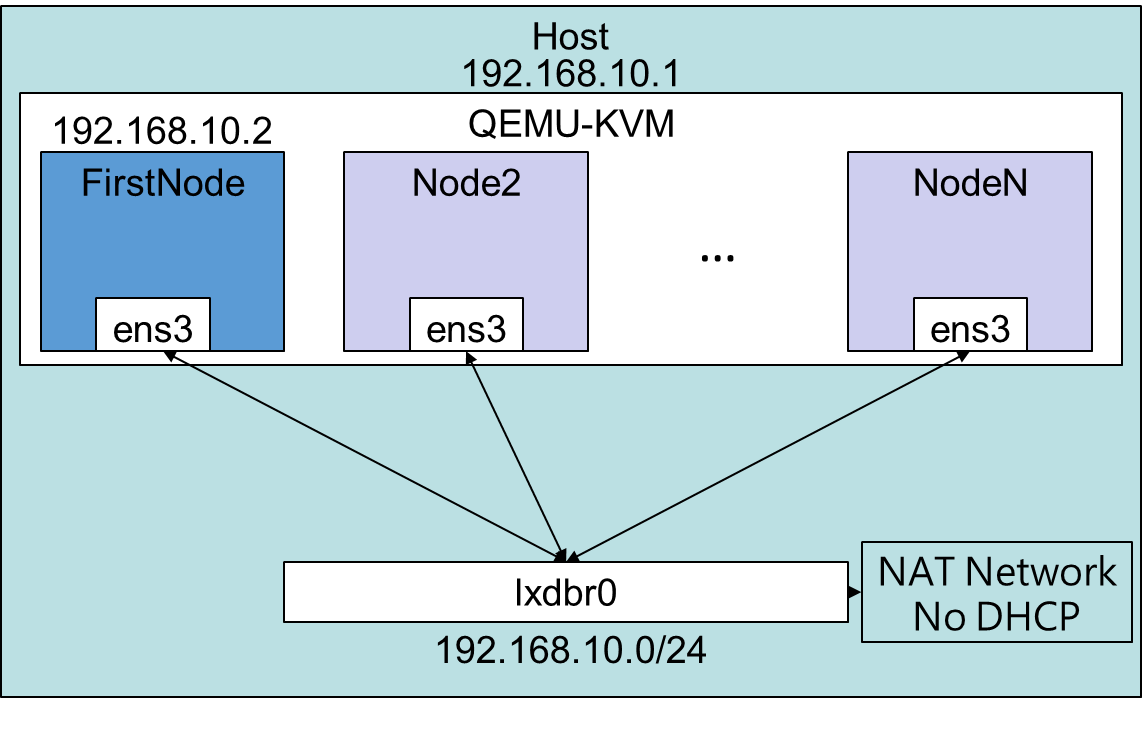 系統展示
影片DEMO
實驗數據
實驗數據
結論與未來展望
符合標準以及優化過的 O-Cloud 自動化佈署流程。
提供自動佈署/刪除 O-Cloud 以及佈署/刪除 NF 的 IMS 實作。
提供方便使用且可根據所需替換服務實作的 O-Cloud 實驗環境。
未來展望:
實現更多未來的使用情境 以及 Live Upgrade。
[Speaker Notes: 1. 一個是可以結合減碳的功能，當 DC(O-Cloud) 大部分的主機並沒有在用時，可以將部分主機下線。 這個功能南處是要考慮到: 1. 留下的主機是否足夠做 HA，以防有主機意外下線。 2. 隨時保留固定數量的特殊資源 (例如: 特規的網卡、加速器等)。
2. 有一個整合的工具，一次 Deploy 多個 O-Cloud (之前由 k2 提出來的想法，雖然不太理解背後的動機)。]